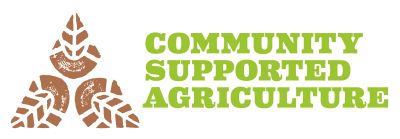 CSA MODELS FOR FAIRER FOOD ACCESS
www.communitysupportedagriculture.org.uk
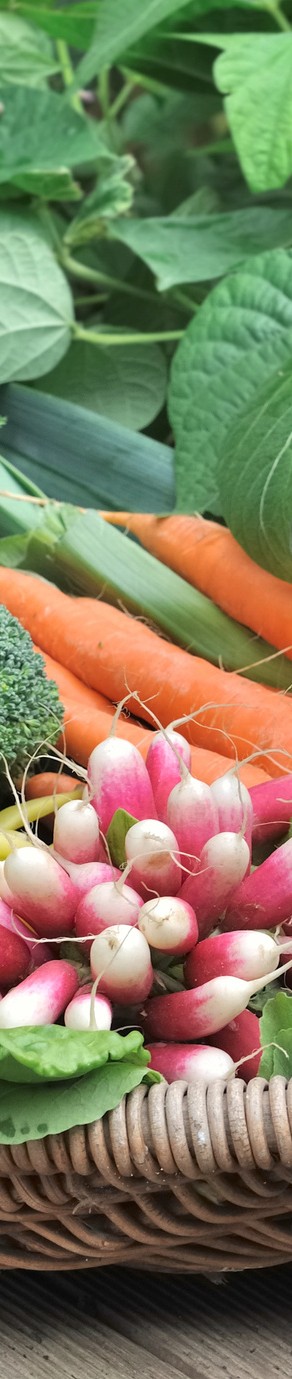 Starting Point
Reduction in accessibility of food couped with increasing poverty
Food aid explosion
Increased take up of CSA shares
Non-diverse membership
Collective desire to explore this
Collective Enquiry
New Economics Foundation (NEF), Dee Woods and 12 CSAs 
Three workshops in Spring 2022
Explore the barriers for people from marginalised groups in accessing CSAs
Examine current practices in reducing these barriers
Co-create innovative solutions
“We've tried to share with others that don't usually access the high quality, organic, good food we grow, but have been faced with many barriers even to giving our surplus away.”
www.communitysupportedagriculture.org.uk
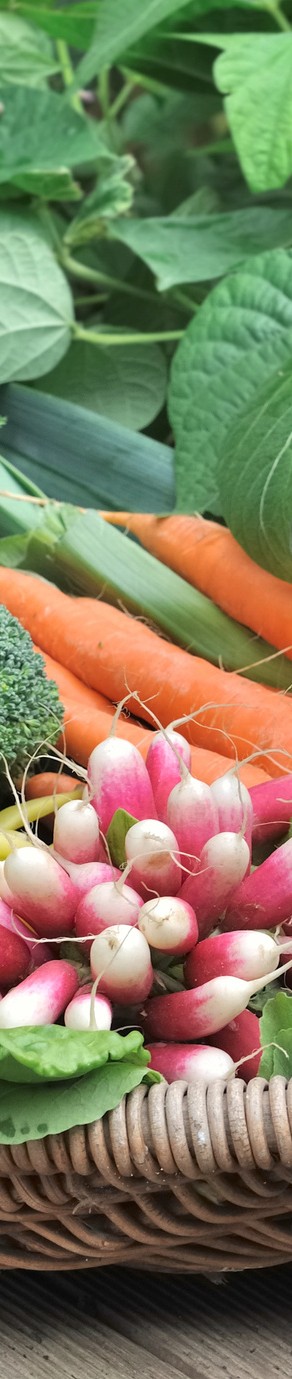 Locating Ourselves

“There are a mixture of work and education backgrounds amongst the people that are involved in running our farm, but everyone seems to have financial security. People also have time available to attend meetings and/or do practical work on an unpaid basis.” 

“The majority of members are privileged; white, mainly middle class, well educated, able bodied.” 

And then exploring barriers

The barriers identified fell into three different themes: Economic, Sociocultural and Physical and Communication.
www.communitysupportedagriculture.org.uk
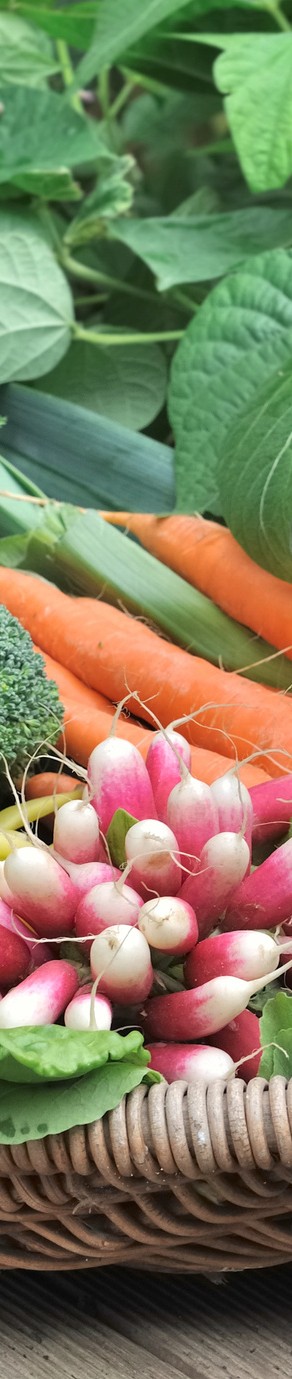 Barriers: Economic
Economic barriers clearly exist
Traditional CSA model as a barrier
Increased administrative costs 
Lack of resource
Competition 
But…potential for change

“Well paid growers makes food more expensive. Then we are trying to compete with supermarket prices.” 

“We work on such a tight budget that providing discounted boxes is hard. We could operate a sliding scale if most members could afford to pay, not if most were on a low income.”

 “People do come subtly to say they can't afford - people get fed on site or swap work for food. Some people do use this as a way of getting food.” 

"The premise of pay in advance is exclusionary" “From a CSA's perspective, to customise subscriptions increases the admin burden.”
www.communitysupportedagriculture.org.uk
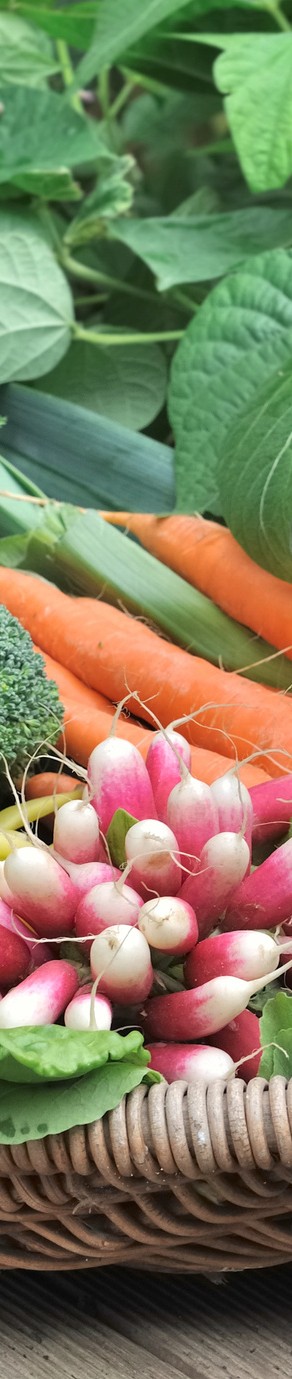 Barriers: Sociocultural
Cooking skills and facilities
Perceptions around connection to land and food growing
Confidence
Culturally appropriate produce 
Cultural norms and stereotypes
Language
Racism
Presence of other agents

“Food education is crucial.” 

“The share isn't customised to meet the diets of a variety of cultures.” 

“Food is just one aspect. Education, community, green jobs, showcasing. For example, changing the way in which landwork is thought about.”

“Racial micro-aggressions at veg pick up, eg a white member/volunteer asking a person of colour how they cook a certain veg in "your cooking", or presuming a person of colour will want extra chillies?” 

“Landwork is seen as un-aspirational, backwards, impoverished, risky, slavery.”
www.communitysupportedagriculture.org.uk
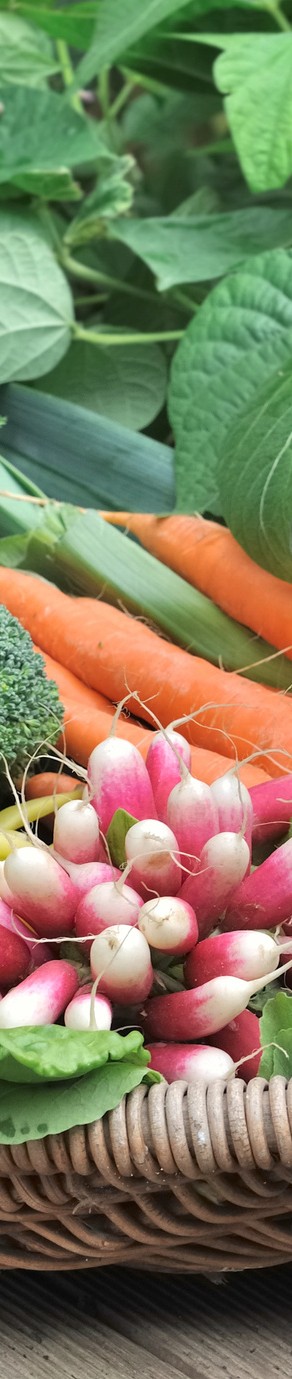 Barriers: Physical and Communication
Location
Transport
Visibility
Communication channels
Disability

“If you want to reach people you have to go out to them, they won't come to you.” 

“Some people may love to find us but don't know that we're there." 

"We're in different spaces online” 

“Pick up hubs and deliveries can help with transport/physical access limitations.” 

“Nowhere to leave veg boxes if people live in flats and are not at home due to their work schedule.”

 “I found out that one of members always sends her partner to collect veg because she is a wheelchair user and the amount of effort it would take her to access the farm is too much.”
www.communitysupportedagriculture.org.uk
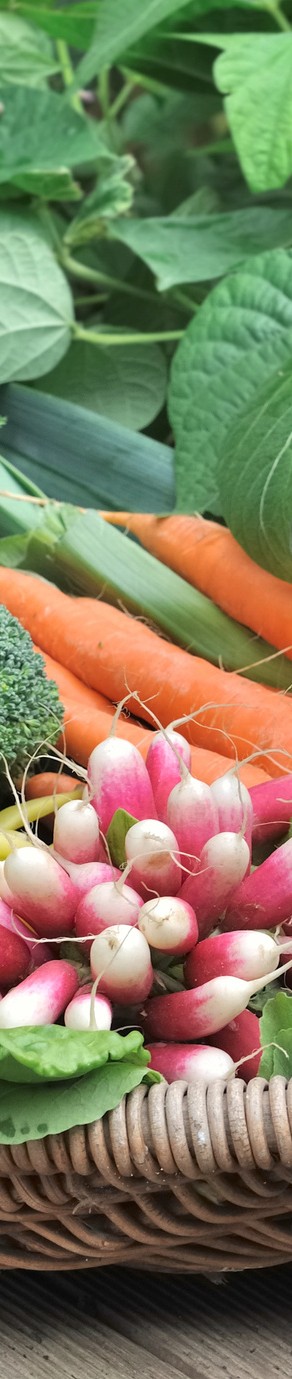 Internal Barriers
Resources
Knowledge
Viability

“I'm overwhelmed by the difficulty of food access. It's not just food, it's also housing and everything. It is a lot of work just growing the food.”
www.communitysupportedagriculture.org.uk
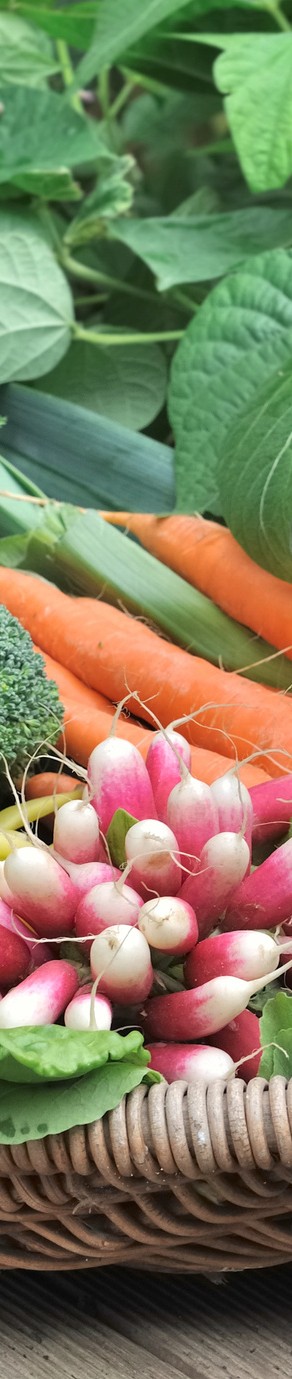 Responsibility 

Varied opinions
Desire to strengthen movement

“I think it should be a defining feature of CSA, otherwise it isn't community.”

 “There are other organisations doing good stuff. We can't do everything.”

 “ A constant battle - it is difficult to fix everything to do with the food system and balance this with making a living/having a good standard of life.” 

“CSAs as a model for community connection that prioritises our values (equity & respect).” 

“Yes, this is our purpose. We could have just sold wholesale, but that's not our motivation.” 

“Without making it accessible to everyone then you’ve lost before you’ve started.”
www.communitysupportedagriculture.org.uk
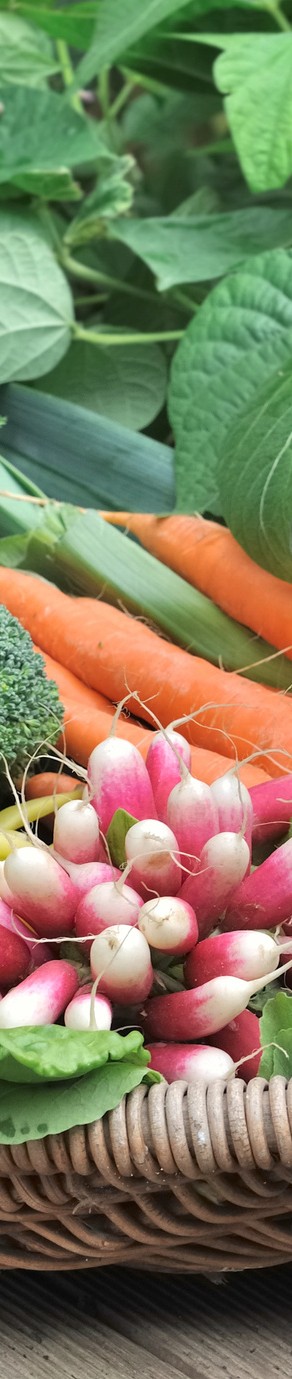 Current Practice and Suggestions
Economic:

Solidarity based
Gift box 
Pay It Forward / Bursaries
Bidding Rounds
Sliding Scale 
Wage Equity Model

Income based
Partnership
Pay it forward via a third organisation
Grants
Vouchers
Fundraisers
Social Prescribing
High Value Diversification
Co-operative working
www.communitysupportedagriculture.org.uk
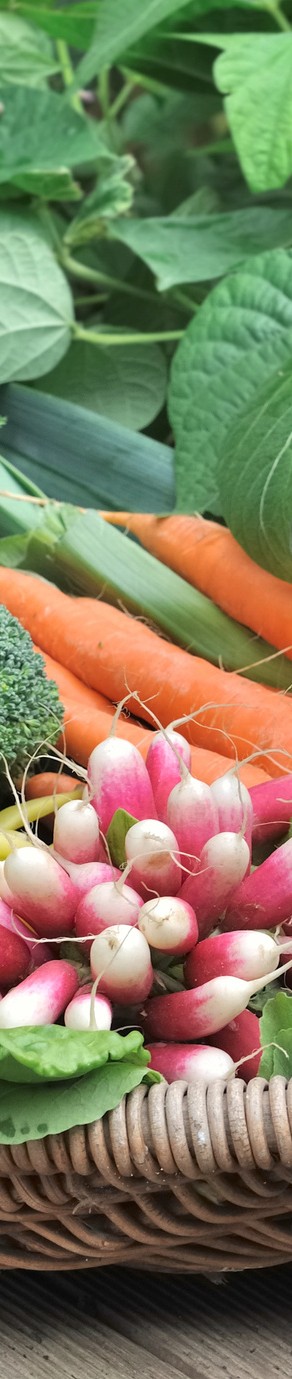 Current Practice and Suggestions
More Practical:

Work shares 
Flexible Share Offers
Food co-ops 
Surplus distribution

And..
Think about diversity on your board, in policy and practice
Drop off and pick up
Communications
Partnership and Outreach
Role models
Research your community
Eat, play and celebrate together
Events
Recipe and cooking resources
Ask about physical and cultural barriers
Translation
Training on racial, gender and disability equity
www.communitysupportedagriculture.org.uk
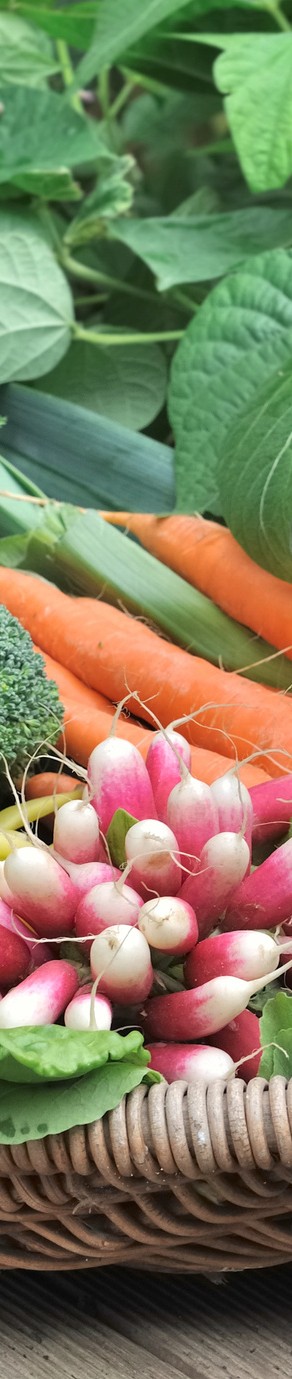 Final Thoughts
Collective responsibility
Do what we can
Solidarity models
Small things create big changes
Promote and celebrate our contribution
www.communitysupportedagriculture.org.uk
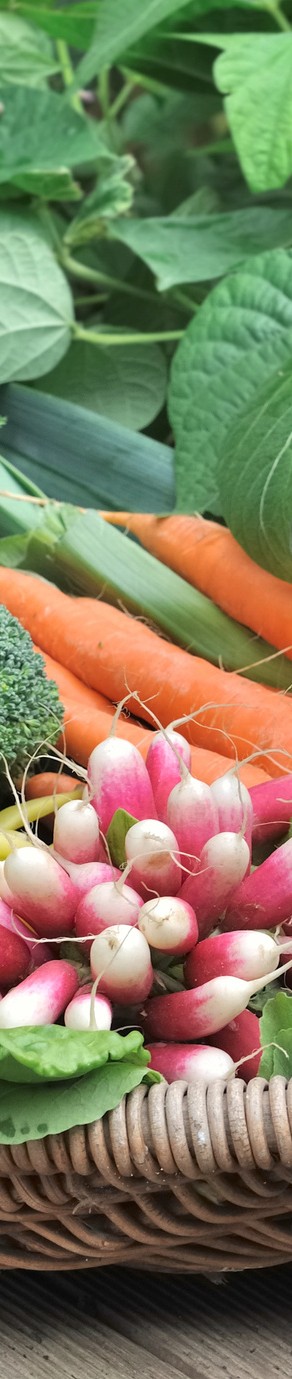 Thank You!
www.communitysupportedagriculture.org.uk